Building a Visually Rich Learning Environment to Bridge the Communication Divide in Deaf Education
Iryna Berezovska
Krupynsky Medical Academy in Lviv, 
Ukraine
Hearing Impaired Learners in Ukraine
42 thousand - the population with hearing impairment
700 deaf students
72 universities
41 vocational schools
Only 62 educational insitutions offer the assistance of sign language interpreters
Only 17 teachers  in 11 high schools, have sign language interpreter certificates
Information technology tools
No universal method of deaf education exists.
 Most students who are deaf are primarily visual learners. 
Communication and instruction with this student population can be enhanced through building a visually rich learning environment using information technology tools and hands-on teaching methods.
Voice typing applications
Two types of applications of different technology implementation:
1 - Speech Texter, Voice Dictation and the voice input function from the 
 keyboard (iOS), which can be used without the Internet access; 
2- Google Translate web-based service, available via the Internet
Speech recognition accuracy
User Error Correction Factor E:
E = (S + I + D) / N,
where 
S, I, D - numbers of substitutions, insertions, deletions, respectively, required to correct speech recognition errors; 
N - the number of characters in the text.
Examples of voice typing
Google Translate 
(false recognition parts being marked)
Examples of voice typing
Voice input function from the iPhone keyboard (iOS) 
(false recognition parts being marked)
Examples of voice typing
Speech Texter 
(false recognition parts being marked)
Examples of voice typing
Voice Dictation 
(false recognition parts being marked)
Average numbers of substitutions, insertions and deletions made to correct the test text, and the values of metric E (%)
Average number of substitutions
Average numbers of insertions
Average numbers of deletions
The total of substitutions, insertions, and deletions
Adding subtitles to educational videos
The advantages of subtitles :
Accessibility of material for deaf or hearing-impaired persons,
Better understanding for people with attention deficit,
Video can be viewed in the mute mode in offices, transport and libraries, etc.,
Better user interaction ensure  improved viewing results,
Better understanding when strong accent, loud background noise,
Easier to translate into other languages,
Improved literacy
VideoShow video editing application
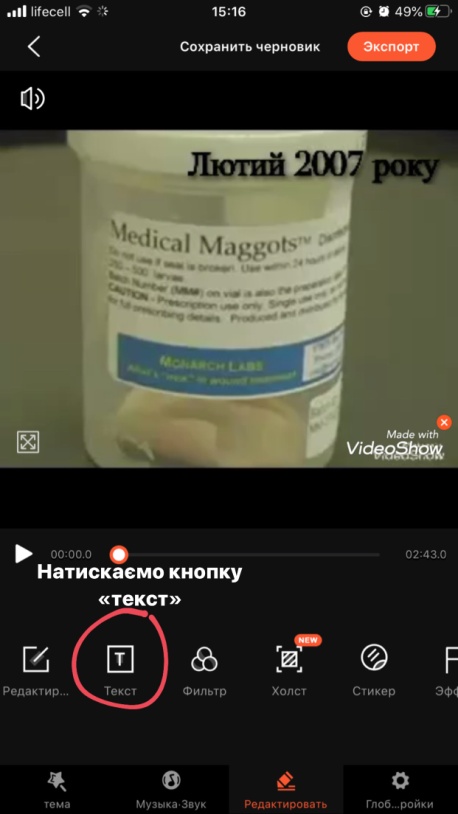 15 steps strategy:
1-Open the application,
2- Select "Video Editing",
3- Select video file,
4- Select "Text (or Subtitle)" 
mode:
VideoShow video editing application
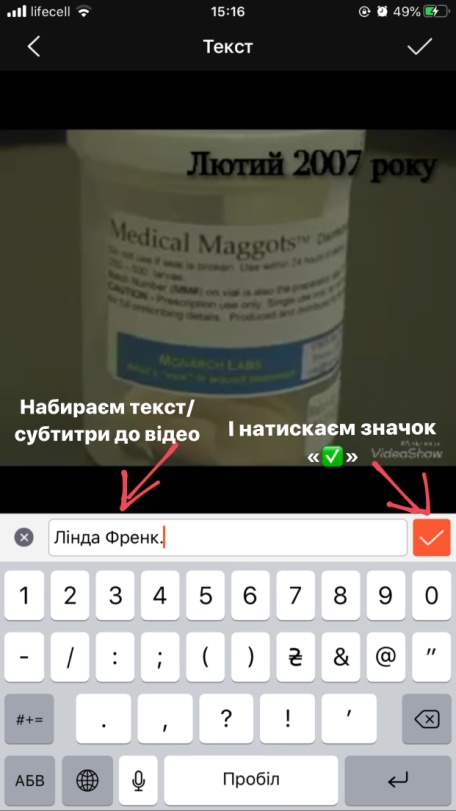 5- Start adding subtitle 
     by pressing (+),
6- Type text:
VideoShow video editing application
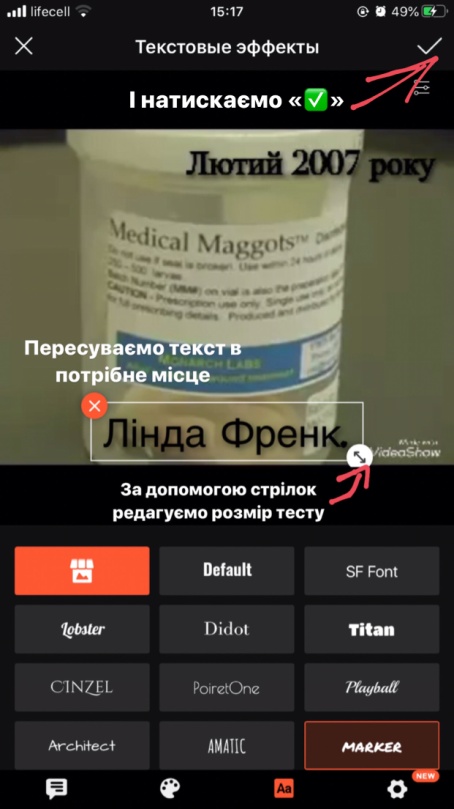 7- Add text effects,
8- Choose text color,
9- Select "Font" mode,
10- Choose font,
11- Put text on a 
     desired location:
VideoShow video editing application
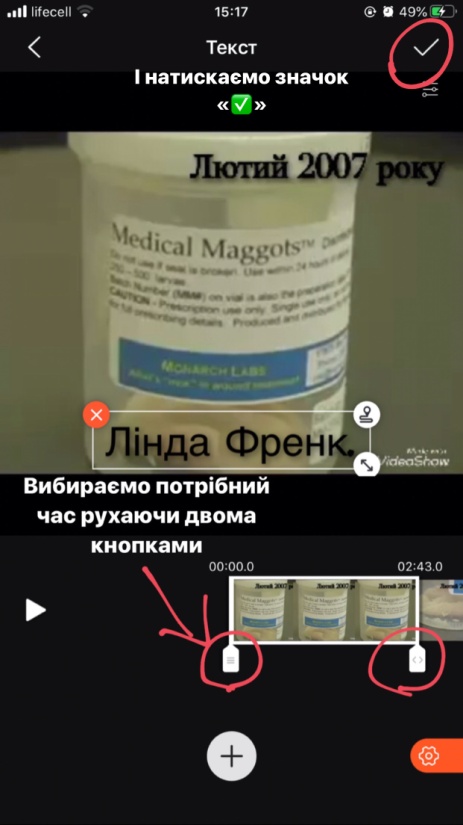 12- Define a time of 
     subtitle display:

Steps 4-12 need to be repeated 
to form all the subtitles of 
the video, taking into account 
the subtitle timing
VideoShow video editing application
13- Export of the video file,
14- Save video.
15- Progress of export
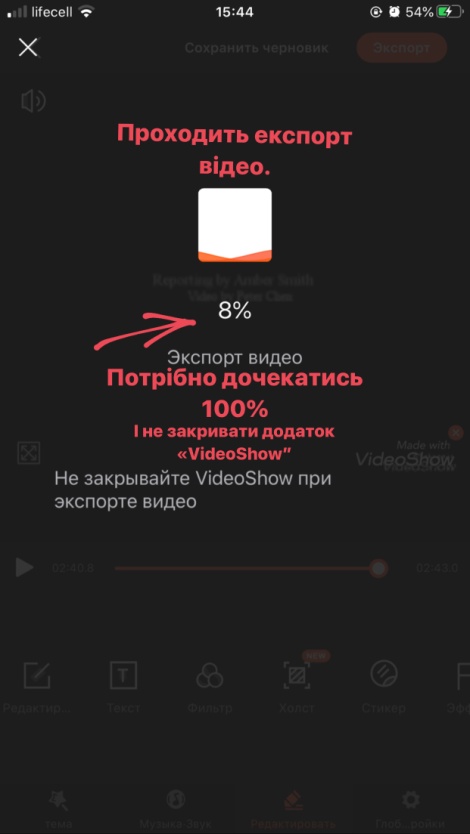 Conclusions
Up to 80% of the text is displayed correctly
The lowest input error rate is provided by Google Translate service (1.68%) and Speech Texter application (2.36%)
While choosing a tool  the availability of Internet access should be taken into account
Voice input is a useful supplement to the assistance of a sign language interpreter which is the traditional form of learning support for deaf students
Conclusions
Creating subtitles with VideoShow may seem like a time-consuming process compared to YouTube automatic mode, but VideoShow allows editing the content of subtitles, that is often necessary when developing educational videos.
Information technology tools in combination with traditional methods of organizing the educational process ensure a more complete implementation of the inclusive education model for deaf students